Использование цветов в языке HTML
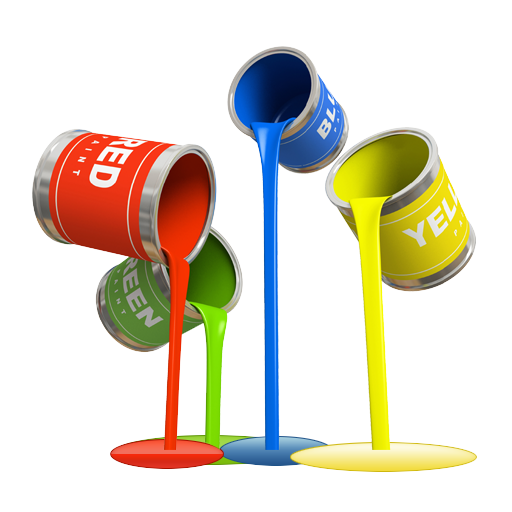 Параметр   COLOR    дескриптора <FONT> устанавливает цвет текста.
COLOR=“#FFFFFF”	 COLOR=“white”		белый
COLOR=“#008080”		COLOR=“teal”		бирюзовый
COLOR=“#FFFF00”	 COLOR=“yellow”		жёлтый
COLOR=“#008000”		COLOR=“green”		зелёный
COLOR=“#FF0000”	 	COLOR=“red”		красный
COLOR=“#00FF00”		COLOR=“lime”		лимонный
COLOR=“#0000FF”	 	COLOR=“blue”		синий
COLOR=“#808080”		COLOR=“gray”		серый
COLOR=“#000000”	 	COLOR=“black”		чёрный
Пример
<HTML>
<HEAD>
<TITLE> Цвет текста</TITLE>
</HEAD>
<BODY>
<FONT COLOR = "#008000"> Текст зелёного цвета </FONT>
<BR>
<FONT COLOR = "red"> Текст красного цвета </FONT>
</BODY>
</HTML>
Тег <BODY> имеет дополнительные параметры.
bgcolor - задаёт цвет фона документа
link - задаёт цвет не просмотренной ссылки
alink - задаёт цвет активной ссылки
vlink - задаёт цвет просмотренной ссылки
Text - задаёт цвет текста для всей Web-страницы.
Параметр   TEXT    дескриптора <BODY> устанавливает цвет текста 
для всей Web-страницы.
<HTML>
<HEAD>
<TITLE> Цвет текста</TITLE>
</HEAD>
<BODY  TEXT = “blue” >
Весь текст Web-странички будет отображаться синим цветом, кроме цвета гиперссылок и фрагментов текста, для которых цвет задан с помощью дескриптора <FONT> 
</BODY>
</HTML>
Пример
Параметр BGCOLOR    дескриптора <BODY> устанавливает цвет фона Web-страницы.
<HTML>
<HEAD>
<TITLE> Цвета</TITLE>
</HEAD>
<BODY    BGCOLOR = "#FFFF00"    TEXT = “blue” >
Весь текст Web-странички будет отображаться синим цветом, а сама страничка будет жёлтого цвета.
</BODY>
</HTML>
Пример